ระดับความสำเร็จในการบรรลุผลสัมฤทธิ์การควบคุมภายใน
การส่งรายงานควบคุมภายใน ปี 58จากการตรวจสอบภายใน พบว่า มีหนังสือติดตามการจัดส่งรายงานการควบคุมภายใน                     ไปยังหน่วยรับตรวจ  เนื่องจากส่งรายงานล่าช้ากว่ากำหนด
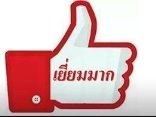 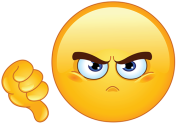 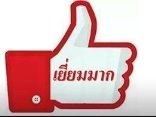 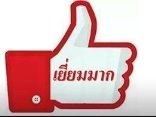 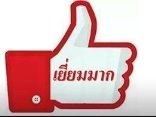 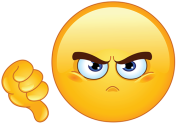 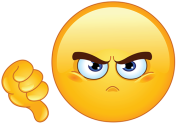 การส่งรายงานควบคุมภายใน ปี 59  รอบ 6 เดือน
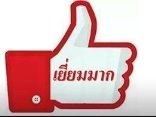 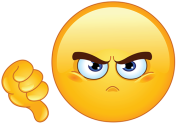 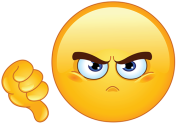 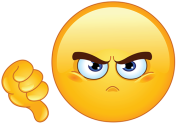 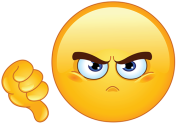 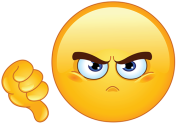 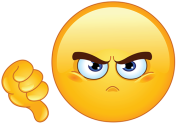 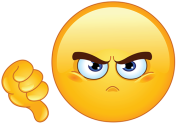 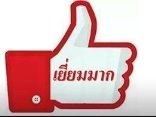 การส่งรายงานควบคุมภายใน ปี 59  รอบ 6 เดือน
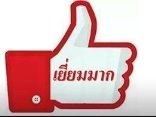 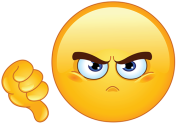 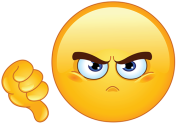 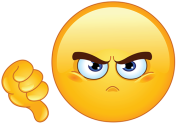 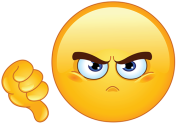 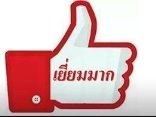 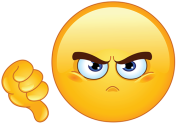 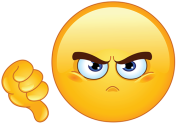 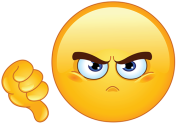